Figure 5. EpoD corrects Mecp2308/y mice performance in the marble-burying test. Proportion of 2/3 covered ...
Hum Mol Genet, Volume 25, Issue 1, 1 January 2016, Pages 146–157, https://doi.org/10.1093/hmg/ddv464
The content of this slide may be subject to copyright: please see the slide notes for details.
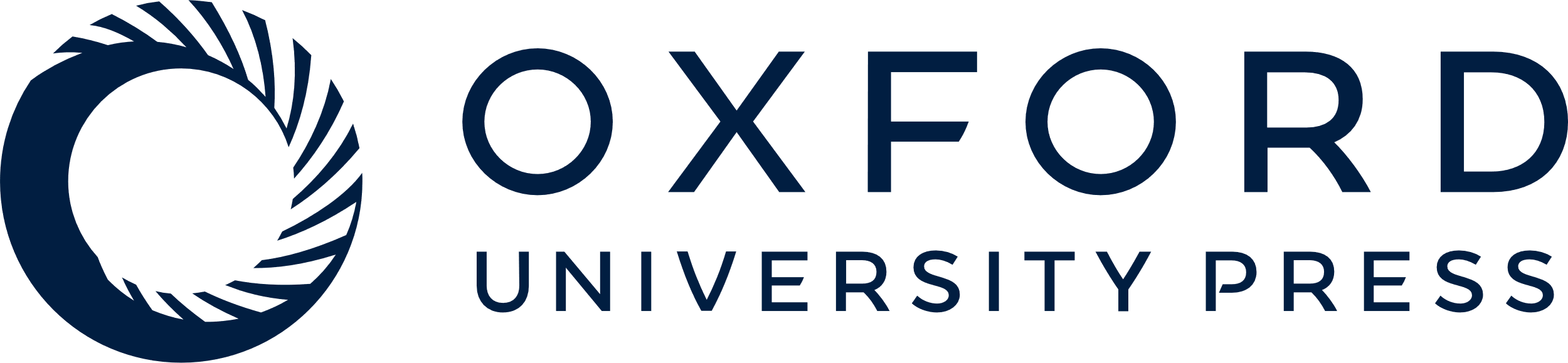 [Speaker Notes: Figure 5. EpoD corrects Mecp2308/y mice performance in the marble-burying test. Proportion of 2/3 covered marbles in the marble-burying test. Bars represent mean ± SEM. *A P-value for Student's test under 0.05, NS a P-value over 0.05.


Unless provided in the caption above, the following copyright applies to the content of this slide: © The Author 2015. Published by Oxford University Press. All rights reserved. For Permissions, please email: journals.permissions@oup.com]